CJELODNEVNA NASTAVA
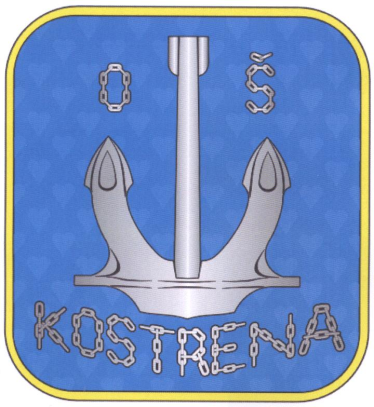 OSNOVNA ŠKOLA KOSTRENA
Organizacija rada CN -a
dvije učiteljice ( razrednica je učiteljica zaposlenica Ministarstva znanosti i obrazovanja, druga - zamjenik razrednika, zaposlenik je škole – sufinancirana sredstvima roditelja)
 svakodnevni rad od 7:30 – 16:30 h
 rad podijeljen u dva dijela (7:30 – 12:00, 12:00 – 16.30 )
 učenici sve knjige drže tjedno u školi, vikendom nose kući
 nema domaćih zadaća
Odgojno obrazovni rad
učiteljice dijele predmete (npr. 1. HJ,PID,GK; 2. MAT, TZK, LK )
prva smjena započinje s nastavom od 8:00h; nakon marende nastavlja s nastavom i potom piše zadaću, vježba naučeno i provodi organizirane aktivnosti OSV –a (likovne radionice, ples, šetnje, igre…) do ručka
broj sati nastave u jutarnjoj smjeni može biti 2 ili 3 sata ovisno o rasporedu (ENG, VJ, ulaze u jutarnju smjenu )
Druga smjena
učiteljica započinje s radom nakon ručka koji je oko 12:00 , 12:30 h
nastava u poslijepodnevnoj smjeni može imati 2 – 3 sata ovisno o rasporedu (sveukupno u danu ne prelazi 5 sati)
nakon nastave piše se zadaća, vježba naučeno te provodi OSV prema planu učiteljice, izvannastavne i izvanškolske aktivnosti
odgojno – obrazovni rad završava u 16:00 h kada većina učenika odlazi kući 
po potrebi učenici čekaju roditelje u učionicama do 16:30 h
Prehrana i financiranje CN -a
učenici za vrijeme CN – e imaju sljedeće obroke: marenda (po želji roditelja), ručak , užina
 plaćanje: ručak 3,05 EUR po obroku
Pogodnosti CN -a
sve obaveze učenici završavaju u školi te s roditeljima nakon njihova posla mogu kvalitetnije provoditi slobodno vrijeme
rad organiziran na ovaj način je lakši, učenici imaju vrijeme za odmor i organizirano slobodno vrijeme
zadaća i vježbanje provodi se s učiteljicama te učenici mogu dobiti najkvalitetnije „poduke”, a roditelji ne moraju s njima pisati zadaće
mogućnost uvođenja sportskih programa u poslijepodnevnim satima